ΤΜΗΜΑ ΦΥΣΙΚΟΘΕΡΑΠΕΙΑΣ 2015-2016ΕΡΓΑΣΙΑ ΣΤΟ ΜΑΘΗΜΑ:ΜΕΘΟΔΟΛΟΓΙΑ ΤΗΣ ΕΡΕΥΝΑΣ
ΑΣΚΗΣΗ & ΔΙΑΒΗΤΗΣ





ΔΙΑΜΑΝΤΑΚΗΣ ΒΑΓΓΕΛΗΣ 1473
ΠΡΑΣΣΑΚΗΣ ΠΑΥΛΟΣ 1665
ΕΙΣΑΓΩΓΗ
Ο διαβήτης είναι μία χρόνια μεταβολική ασθένια χαρακτηριζόμενη άπο ολική ή μερική ανεπάρκεια ινσουλίνης που έχει σαν αποτέλεσμα την υπεργλυκαιμία. Η σημερίνη άποψη είναι ότι όποιος έχει επίπεδα γλυκόζης άπο 120 mg/dl (υπό νηστεία) είναι διαβητικός.
ΣΑΚΧΑΡΩΔΗΣ ΔΙΑΒΗΤΗΣ




             ΤΥΠΟΥ 1                                  ΤΥΠΟΥ 2
Απόλυτη ανεπάρκεια ινσουλίνης λόγω δραματικής μείωσης των ινσουλοεκκριτικών β-κυττάρων του παγκρέατος. 
Χορήγηση ινσουλίνης με ένεση ή μέσω αντλίας.
Σχετική ανεπάρκεια ινσουλίνης λόγω του οτί μπορεί να έχουν υψηλά, μειωμένα, ή και φυσιολογικά επίπεδα ινσουλίνης αλλά πάντα συνοδευόμενη με υπεργλυκαιμία. 
Κοινά χαρακτηριστικά αυτής της μορφής διαβήτη είναι α) περιφερική αντίσταση των ιστών στην ινσουλίνη και β) προβληματική έκκριση ινσουλίνης.
ΑΙΤΙΟΛΟΓΙΑ & ΕΠΙΔΗΜΙΟΛΟΓΙΑ
ΤΥΠΟΥ 1 
Αυτοάνοσος μηχανισμός που καταστρέφει τα β-κύτταρα του παγκρέατος. 
Εμφάνιση πριν την ηλικία των 30 ετών ή και σε οποιαδήποτε ηλικία. 
Στα περίπου 16 εκατομμύρια διαβητικών, περίπου το 5-10% πάσχουν από Σ.Δ.1.

ΤΥΠΟΥ 2 
 Με την αντίσταση στην ινσουλίνη, η γλυκόζη δεν εισέρχεται στον ινσουλινο-ευαίσθητο ιστό και έτσι το επόπεδο γλυκόζης του αίματος αυξάνεται.
 Εμφάνιση μετά την ηλικία των 40 ετών, παρόλα αυτά μία μικρή κατηγορία ασθενών ωοσούν κάτω από την ηλικία των 30 και καλείται ως «διαβήτης ωρίμανσης της νεαρής ηλικίας». 
Ο Σ.Δ.2 προσβάλει περίπου το 85 έως 90% των 16 εκατομμυρίων διαβητικών.
ΑΣΚΗΣΗ
Βοηθάει στην περίθαλψη των διαβητικών.
 Ένα πρόγραμμα άσκησης έχει την δυνατότητα να προσφέρει διάφορα ευεργετήματα στους διαβητικόυς, όπως:
βελτίωση της ρύθμισης της γλυκόζης του αίματος
βελτίωση της ευαισθησίας της ινσουλίνης 
  της δοσολογίας των φαρμάκων
  λιπόδους μάζας σώματος 
 καρδιοαγγειακά οφέλη
  του stress και
πρόληψη του Σ.Δ.2.
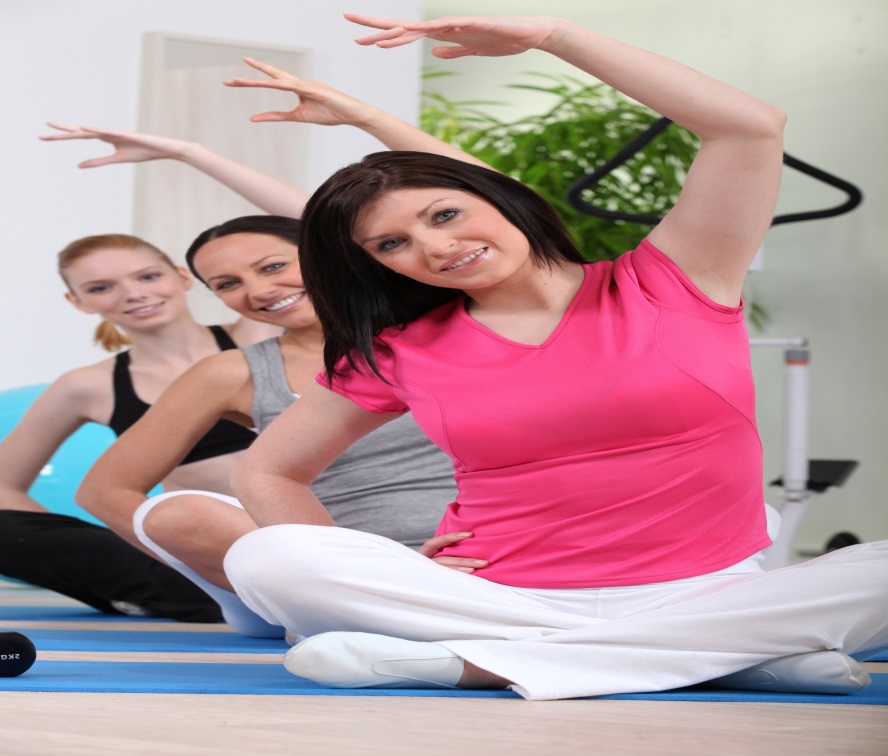 ΕΡΕΥΝΕΣ
ΣΥΜΠΕΡΑΣΜΑΤΑ
Σαν συμπέρασμα της εργασίας μας θα μπορούσαμε να πούμε  οι ασκήσεις με αντίσταση μπορούν να βελτιώσουν κατά ένα μεγαλο βαθμό το ΣΔ είτε τυπου 1 είτε 2.
ΒΙΒΛΙΟΓΡΑΦΙΑ &ΑΡΘΡΟΓΡΑΦΙΑ
Diabetes Research in Children Network (DirecNet) Study Group. "The effects of aerobic exercise on glucose and counterregulatory hormone concentrations in children with type 1 diabetes." Diabetes Care 29.1 (2006): 20-25.
J.Larry D,Geoffrey E.M (2005).ΑΣΚΗΣΗ ΚΑΙ ΧΡΟΝΙΕΣ ΠΑΘΗΣΕΙΣ: ΠΧ ΠΑΣΧΑΛΙΔΗΣ
Larsen, Jakob, et al. "Silent coronary atheromatosis in type 1 diabetic patients and its relation to long-term glycemic control." Diabetes 51.8 (2002): 2637-2641.
Mavros, Yorgi, et al. "Reductions in C‐reactive protein in older adults with type 2 diabetes are related to improvements in body composition following a randomized controlled trial of resistance training." Journal of cachexia, sarcopenia and muscle 5.2 (2014): 111-120.
Mikus, Catherine R., et al. "Seven days of aerobic exercise training improves conduit artery blood flow following glucose ingestion in patients with type 2 diabetes." Journal of Applied Physiology 111.3 (2011): 657-664.
Simpson, Kylie A., et al. "Graded Resistance Exercise And Type 2 Diabetes in Older adults (The GREAT2DO study): methods and baseline cohort characteristics of a randomized controlled trial." Trials 16.1 (2015): 1-15.
Yardley, Jane E., et al. "Resistance Versus Aerobic Exercise Acute effects on glycemia in type 1 diabetes." Diabetes Care 36.3 (2013): 537-542.